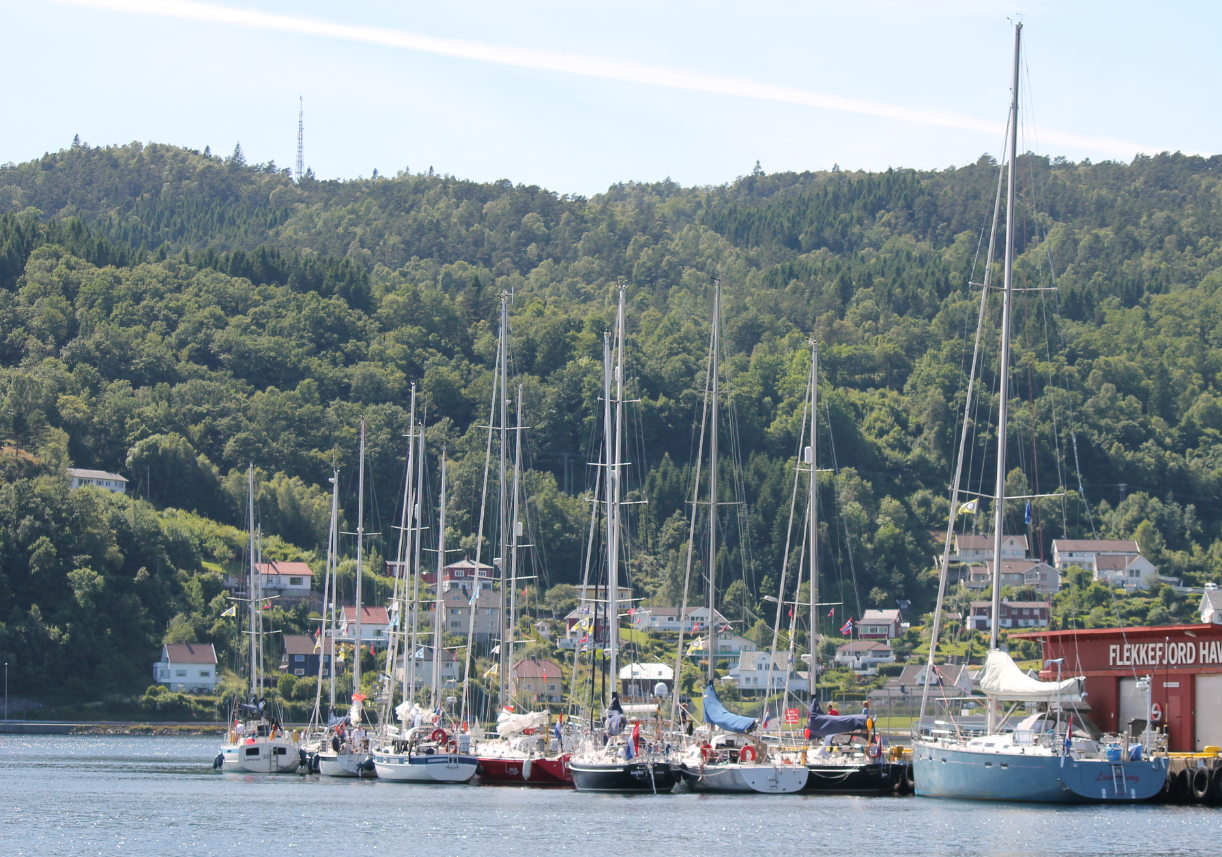 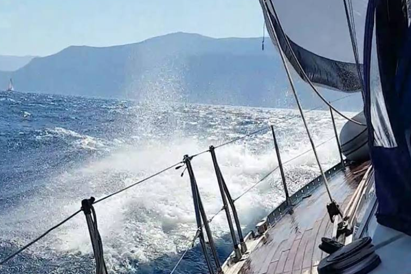 Welkom
bij de
 Schippersbijeenkomst
van de 
Driehoek Noordzee 2019
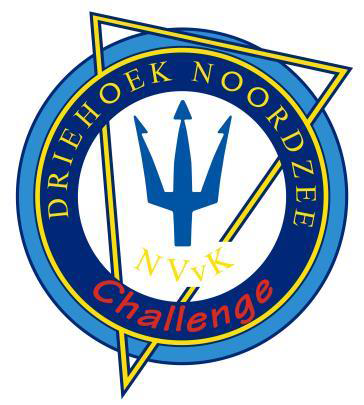 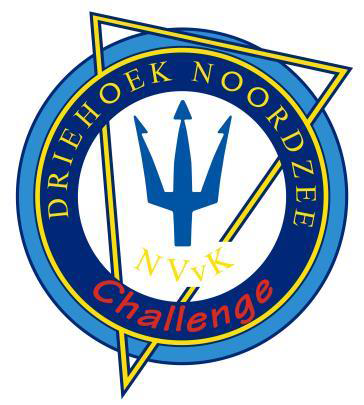 Driehoek Noordzee 2019
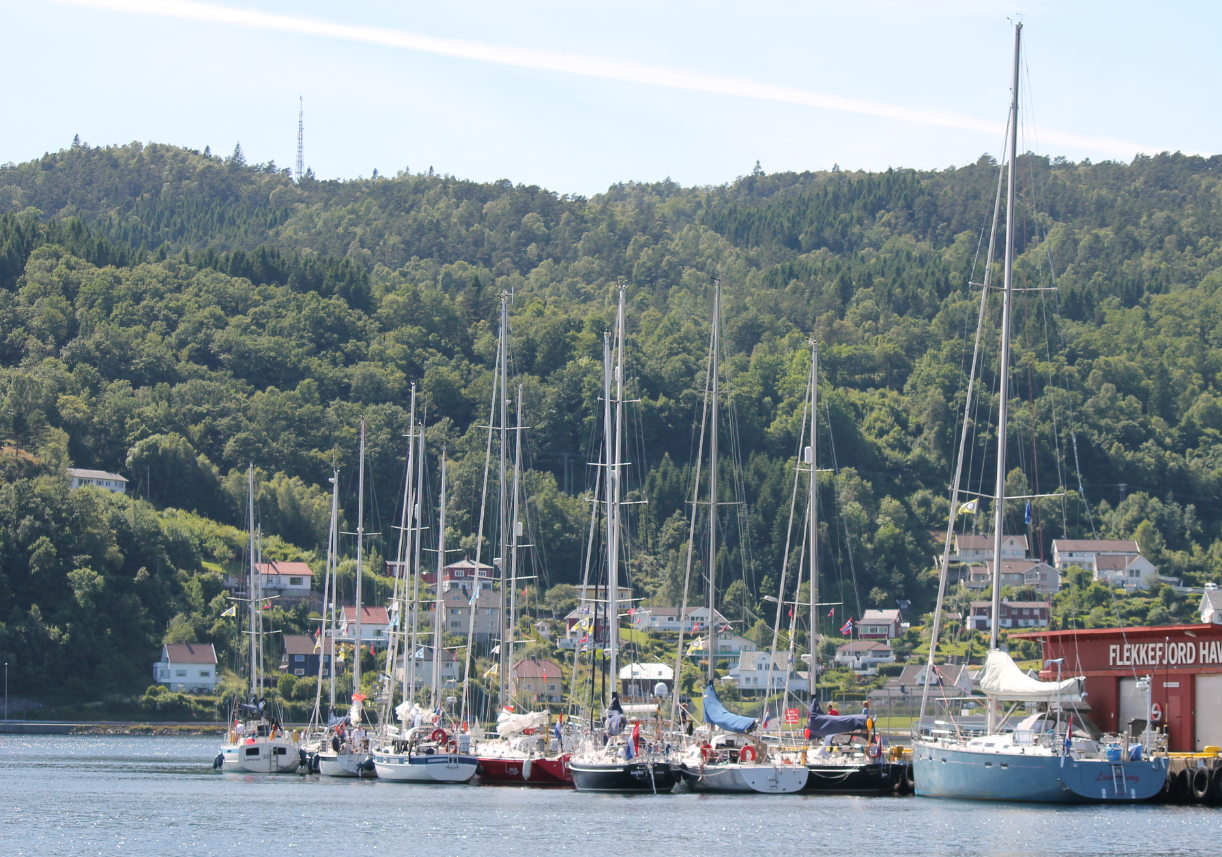 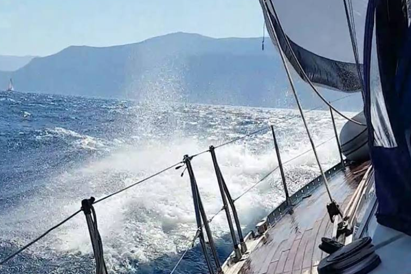 PROGRAMMA
Welkom
Schippersverklaring, protocollen
Presentaties
± 21:00 Pauze
Den Helder
Voorlopig programma Lerwick & Flekkefjord
Praktische zaken
Vragen ?
± 22:00 einde en nabieren
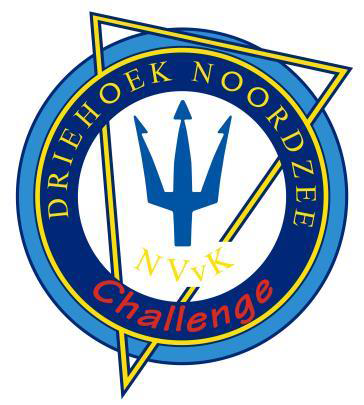 Driehoek Noordzee 2019
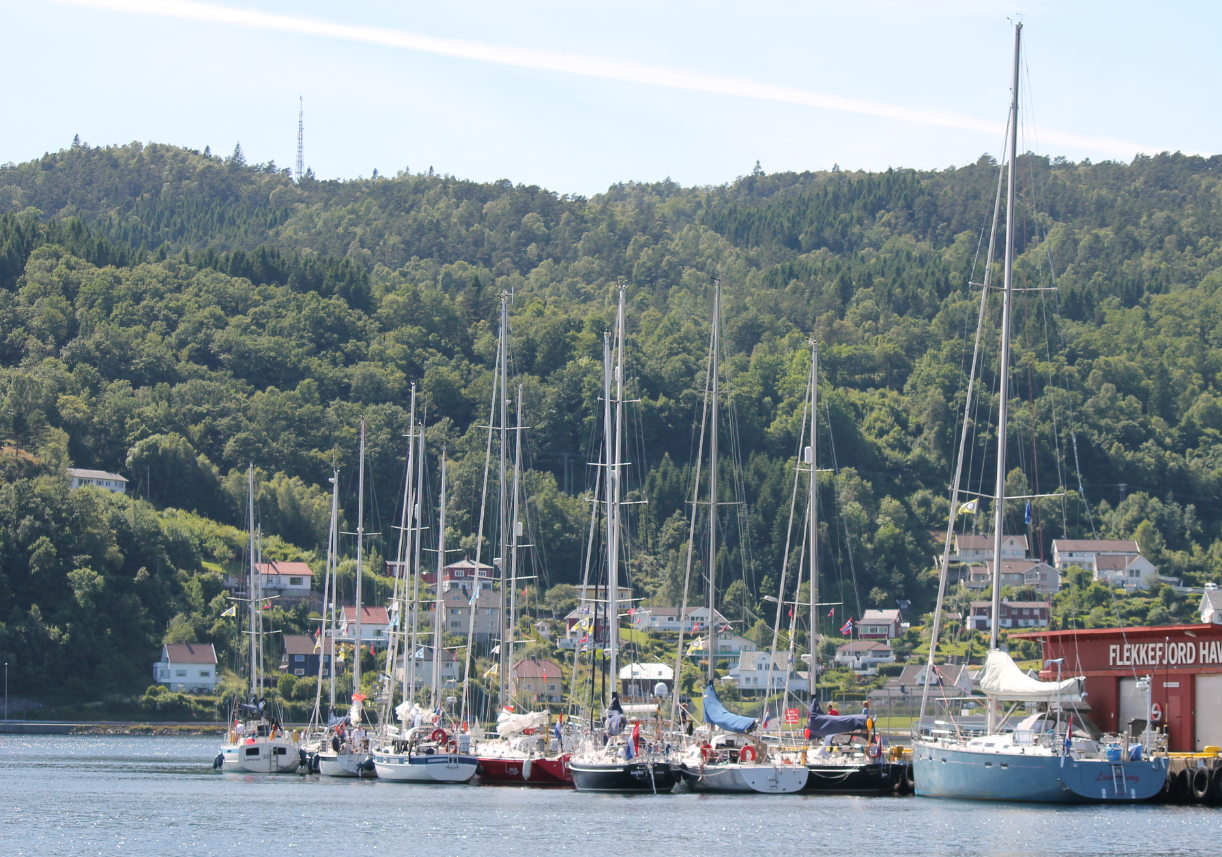 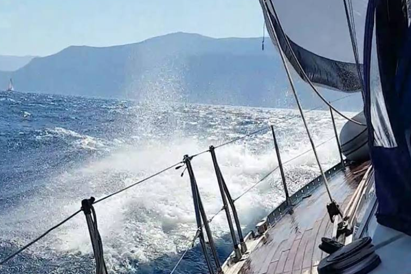 Schippersverklaring

Tekst is te vinden op de website
http://www.kustzeilers.nl/bestanden/schippersverklaring-kustzeilers-2018.docx
Na veiligheidscontrole in Den Helder
Afgevinkte veiligheidslijst
http://www.kustzeilers.nl/bestanden/veiligheidslijst-januari-2019.docx
Ondertekenen schippersverklaring
Overhandiging wimpel en logboek
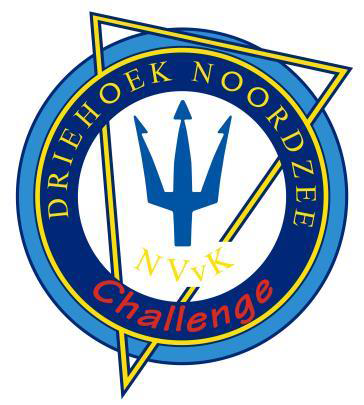 Driehoek Noordzee 2019
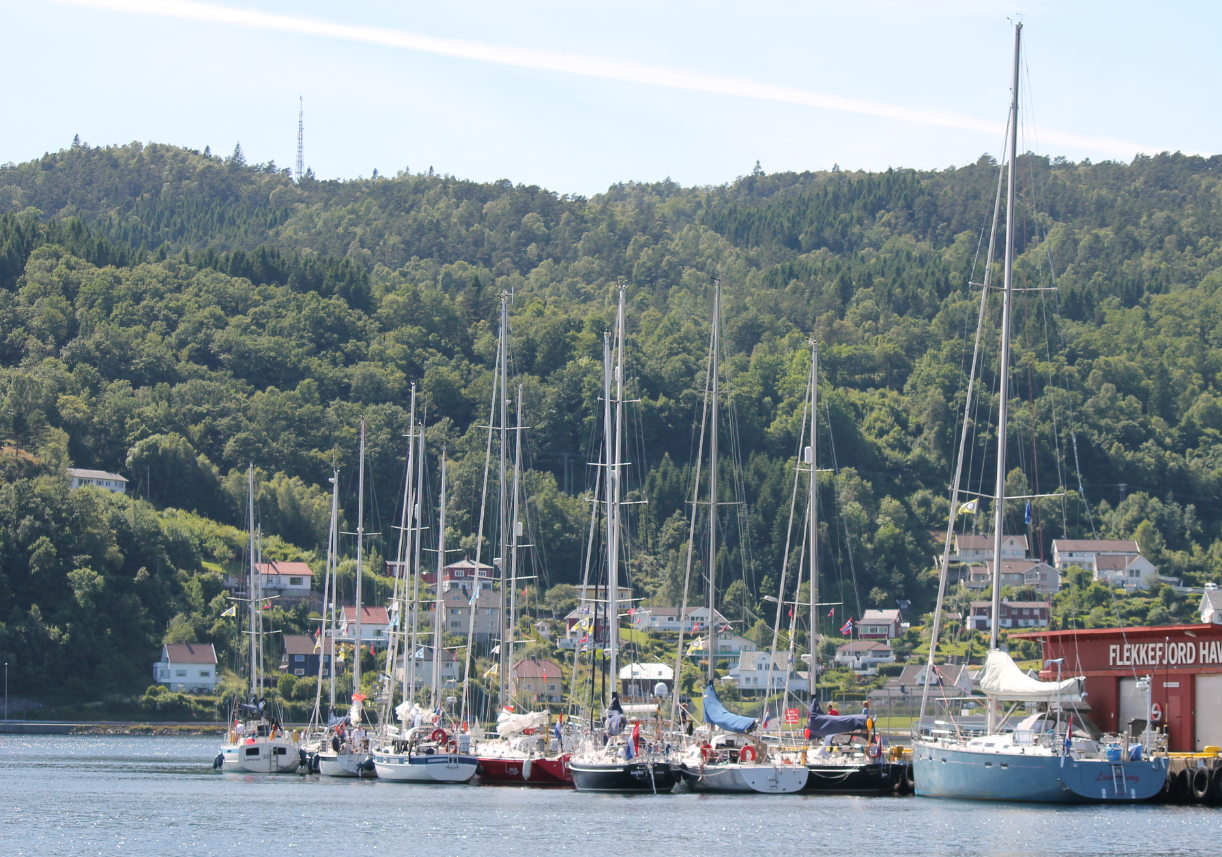 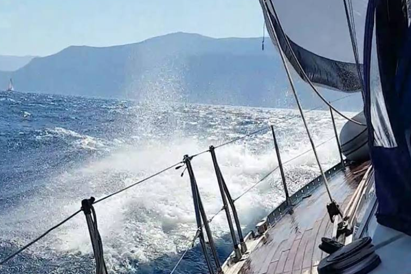 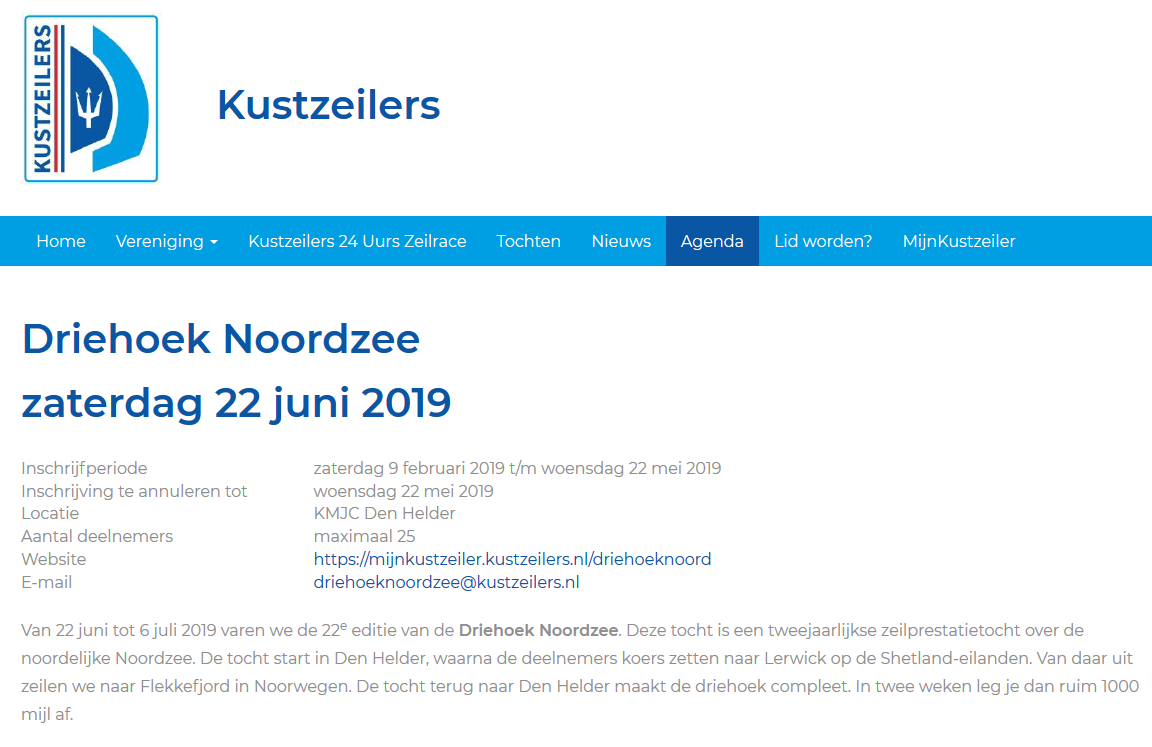 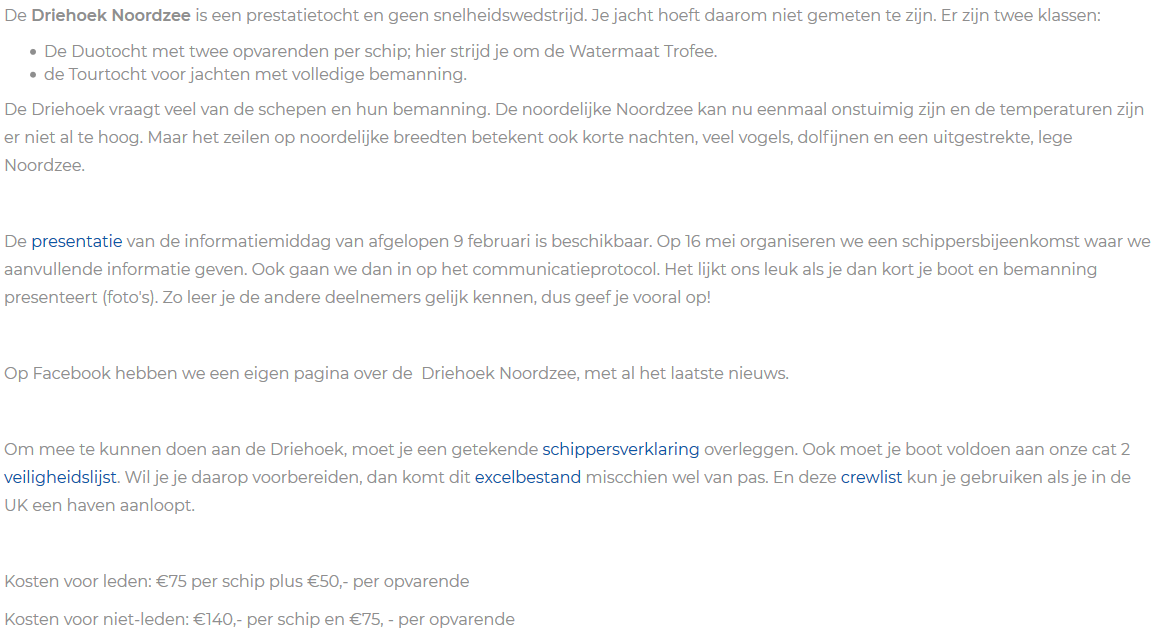 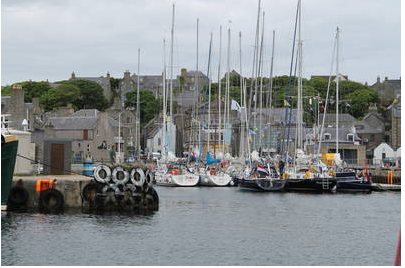 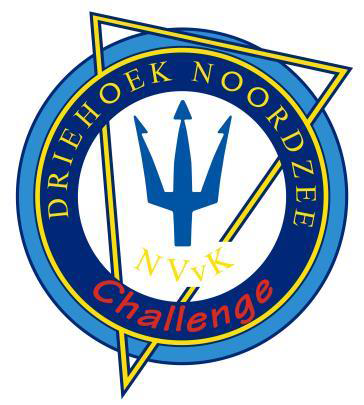 Driehoek Noordzee 2019
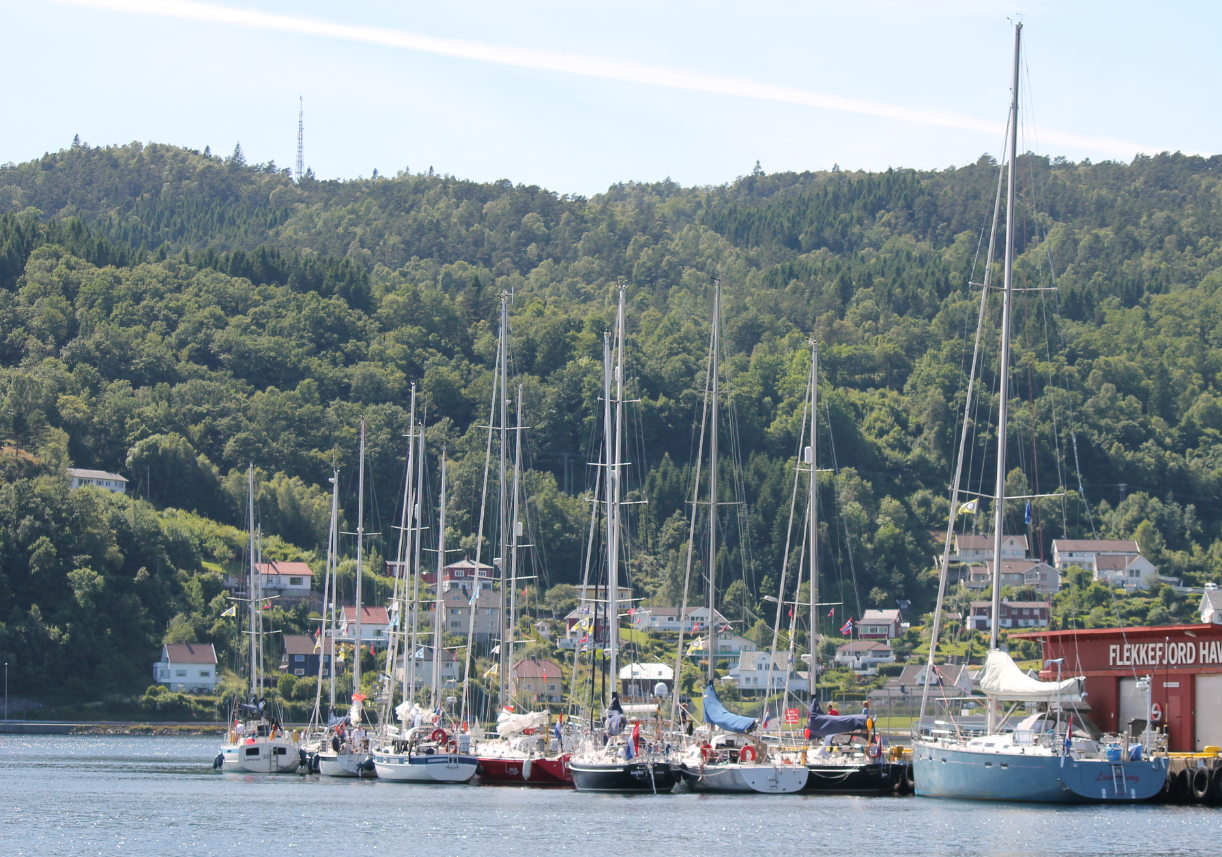 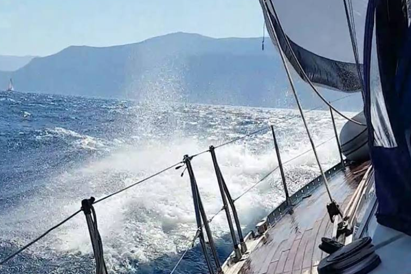 Crewlist








Opsturen naar
driehoeknoordzee@kustzeilers.nl
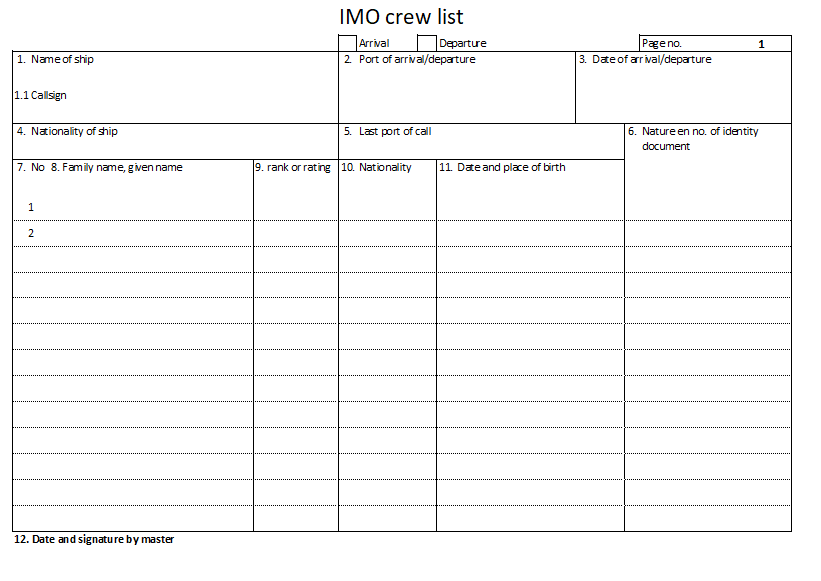 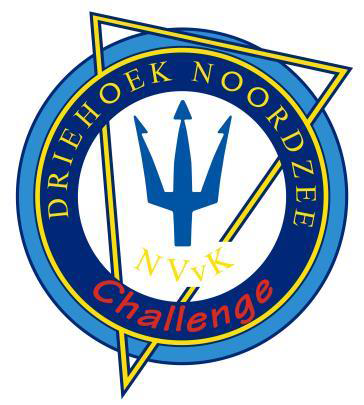 Driehoek Noordzee 2019
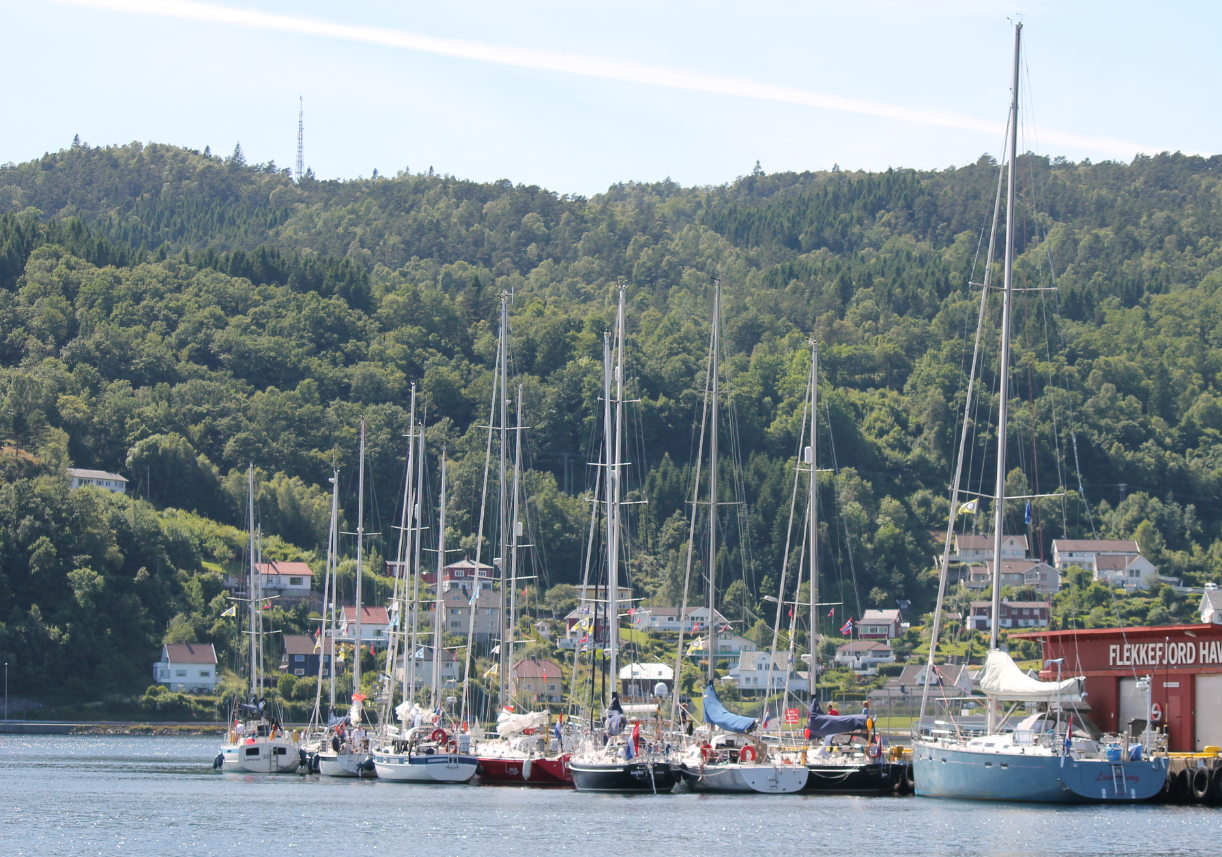 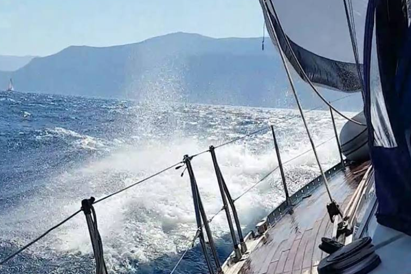 Protocollen

Opgenomen in logboek
Aansprakelijkheid
Korte handleiding bij calamiteiten
Communicatieprotocol per type calamiteit
Communicatie

Tochtcoördinatoren
Migchiel Reitsma +316 5117 3008 (migchiel.reitsma@gmail.com)
Peter Haverman +316 3049 4425 (pp.haverman@gmail.com)
Joep de Jong +316 2385 3534 (dejong.joep@gmail.com)
Matthijs Blonk +316 5394 0254 (58matthijs@gmail.com)

Walcontact
Jacques van Seventer +3188 050 4192
E-mail: kustzeilers@flevojachtcharter.nl
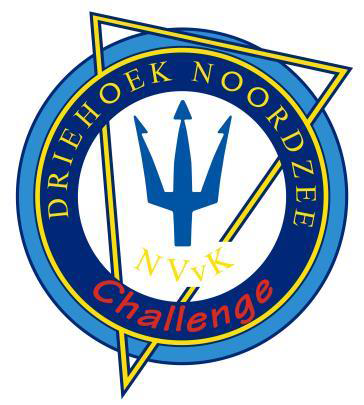 Schipperspresentaties
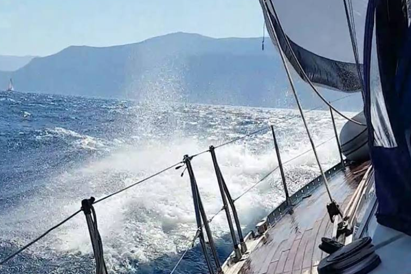 Driehoek Noordzee 2019
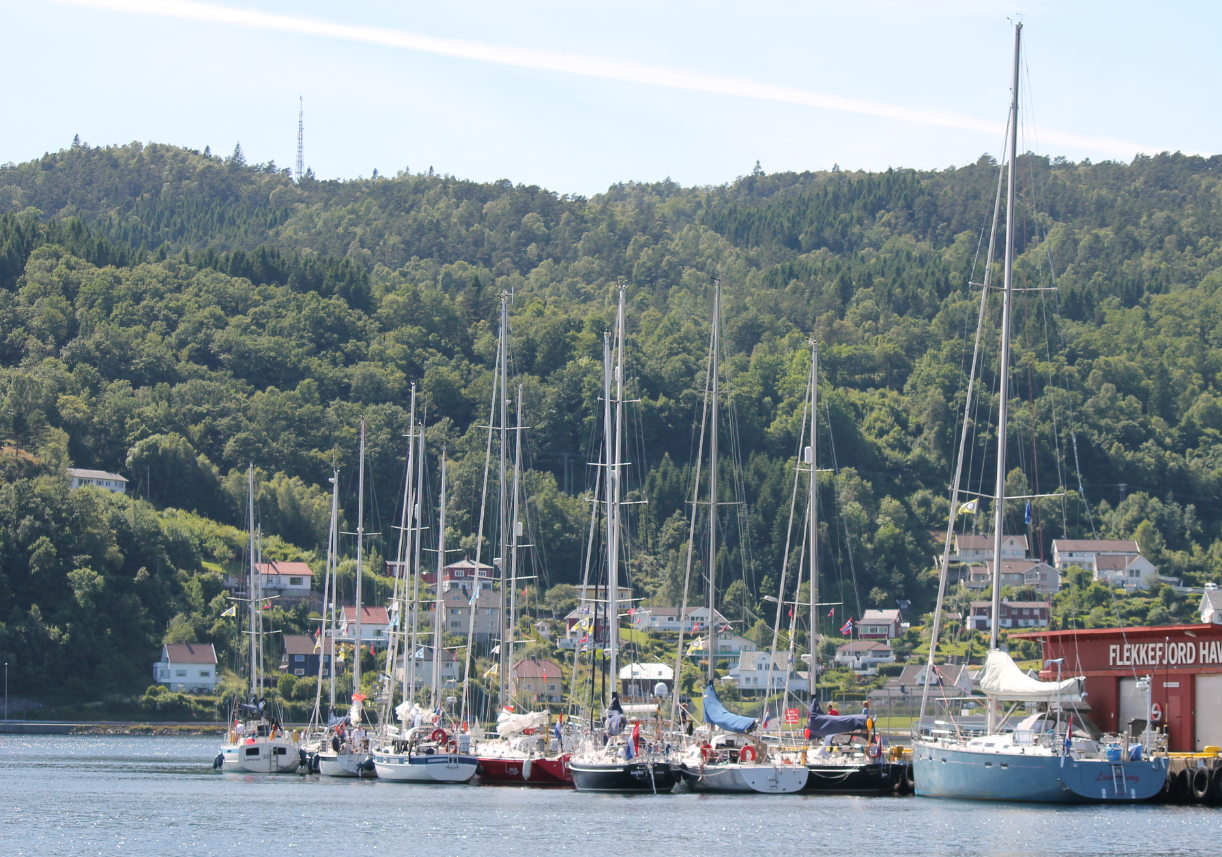 separate presentatie
per WeTransfer naar schippers
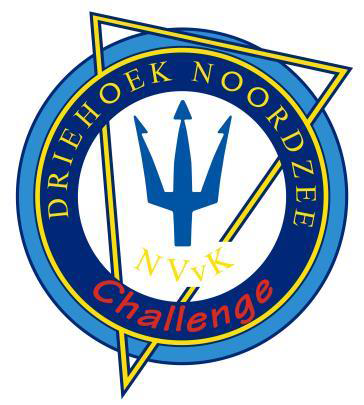 Driehoek Noordzee 2019
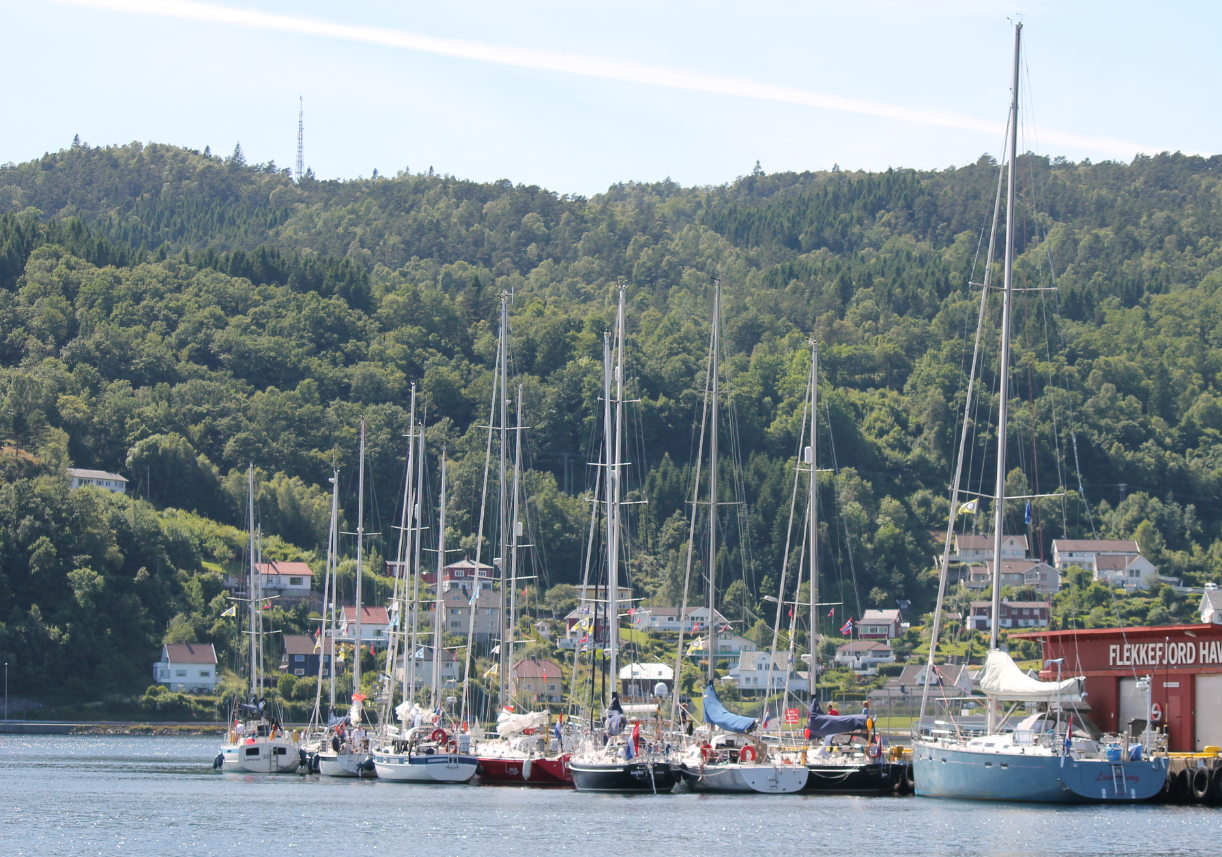 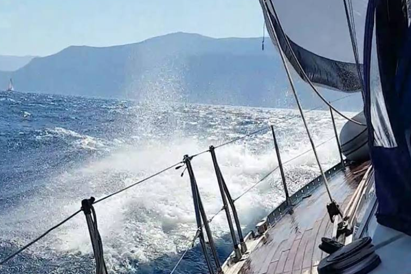 Den Helder

Keuring schepen op vrijdag 21 juni

Restaurant (beperkte capaciteit)

Palaver KIM op zaterdag 22 juni (09:30)
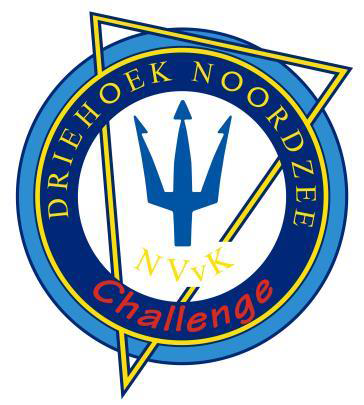 Driehoek Noordzee 2019
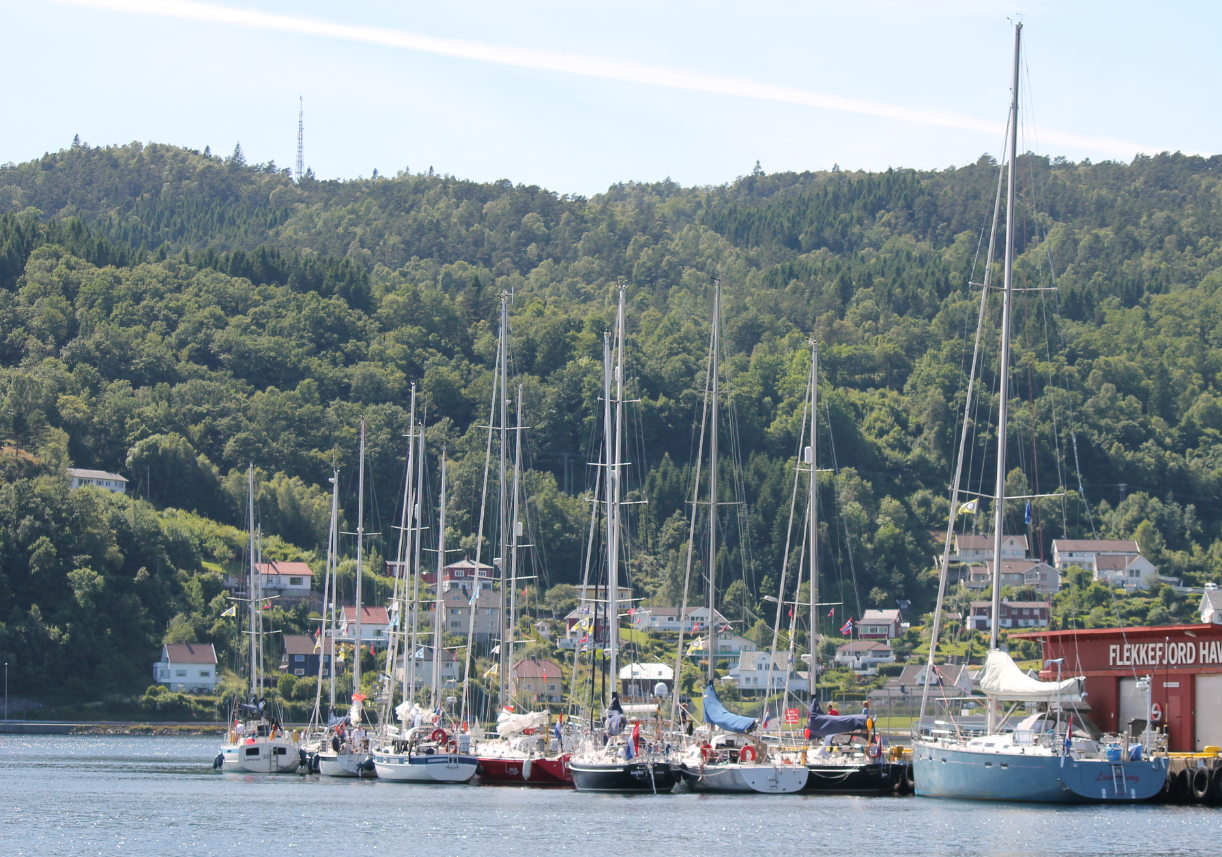 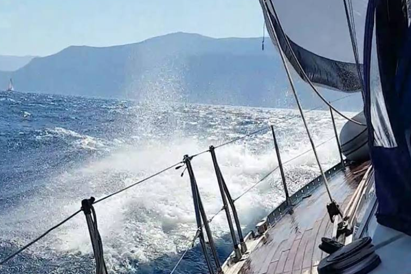 Lerwick

Woensdag (ontvangst?)

Donderdag 26 juni
‘s ochtends Stadstour
‘s avonds diner of BBQ en palaver

Vrijdag vertrek
Vóór 06:00 BST
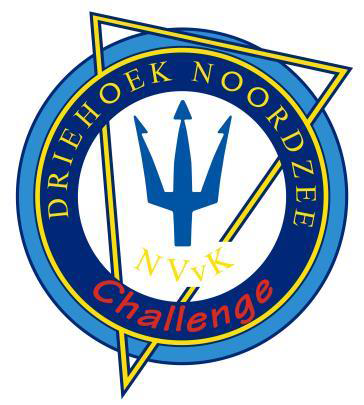 Driehoek Noordzee 2019
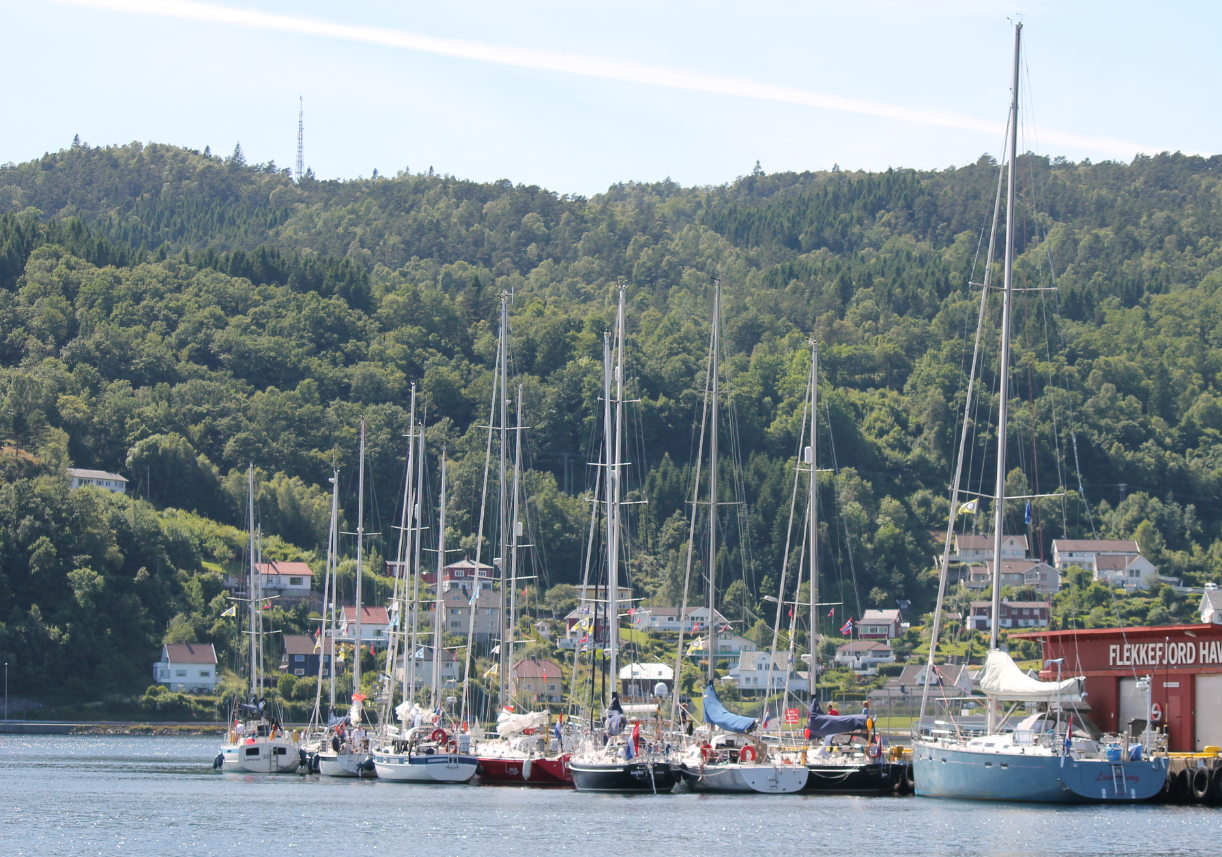 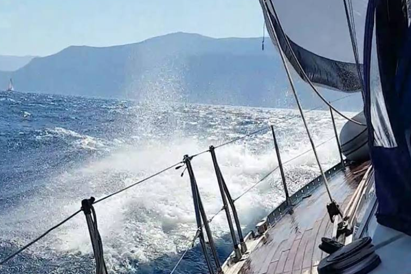 Flekkefjord

Programma op dinsdag 2 juli
Keuze uit:
Dresinsykling (railfietsen)
Dorpswandeling
Natuurwandeling in omgeving

Palaver op woensdag ochtend
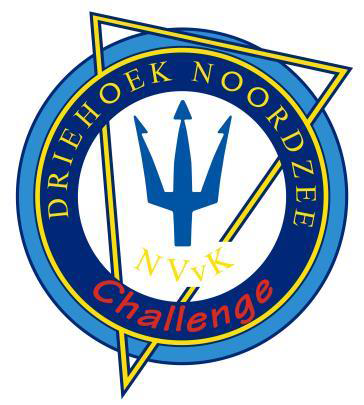 Driehoek Noordzee 2019
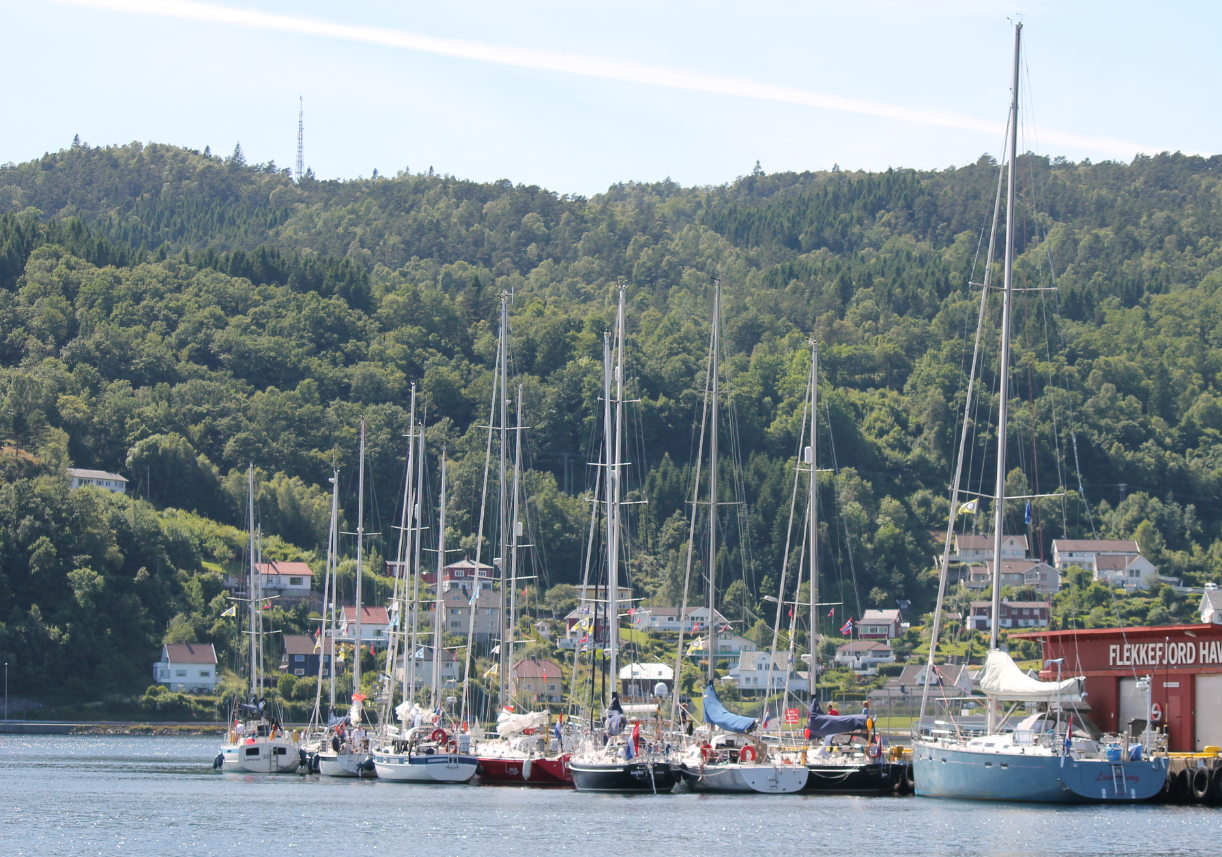 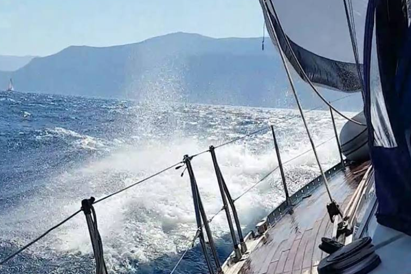 Kleding met logo (Dorina)
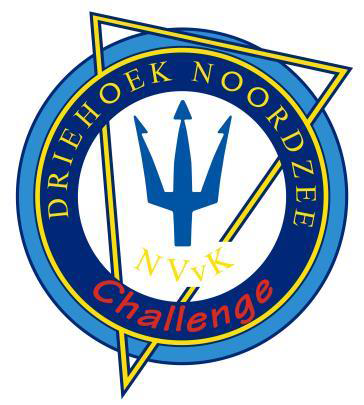 Driehoek Noordzee 2019
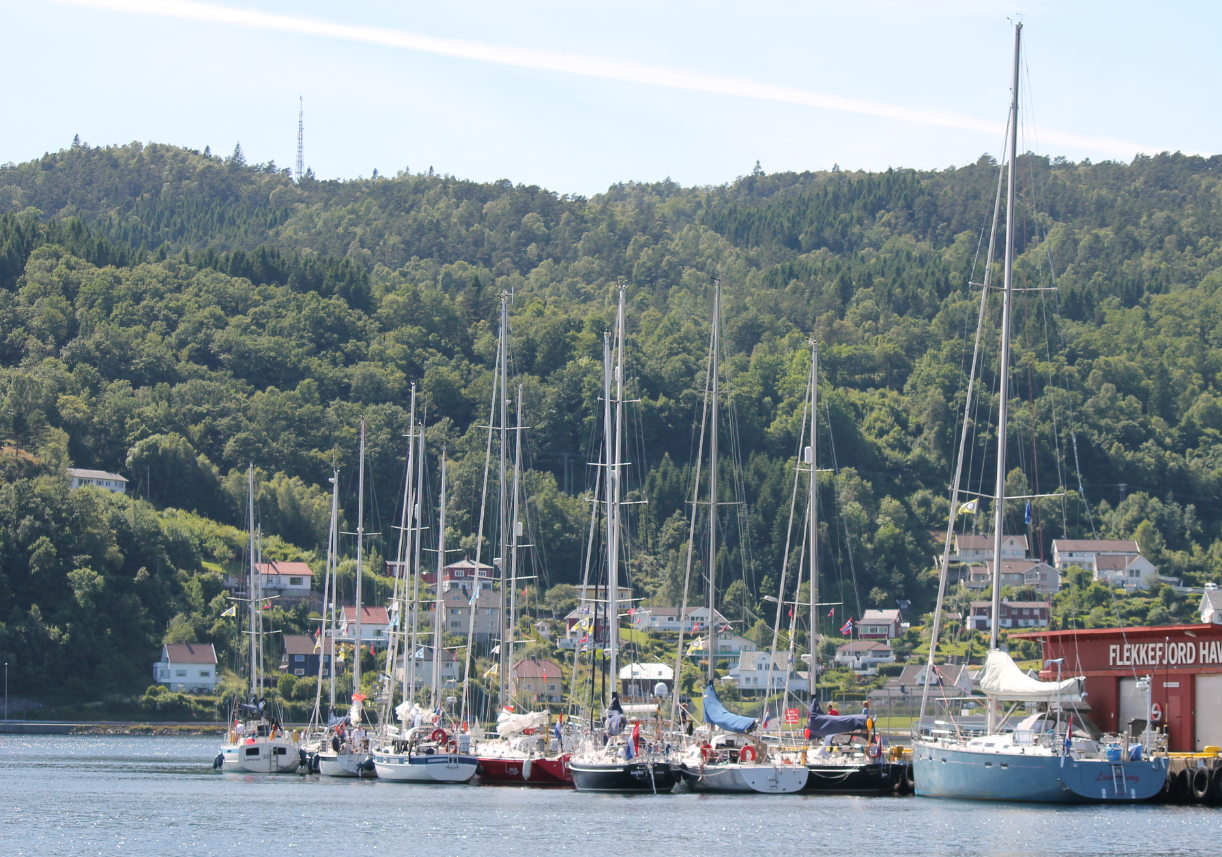 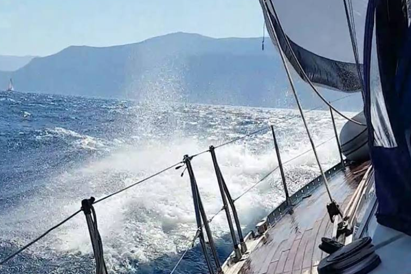 Overige zaken
Crewlist
Achterblijvers Noorwegen
Walcontact Jacques van Seventer
Tel +31 88050 4192
Meldpunt afbreken tocht / calamiteiten
Melden terug in Nederland
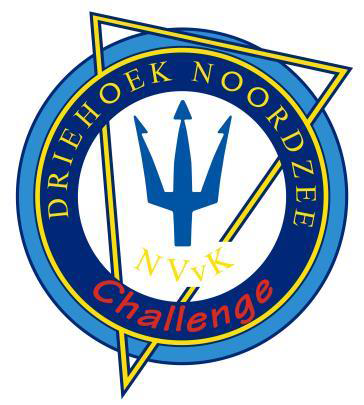 Driehoek Noordzee 2019
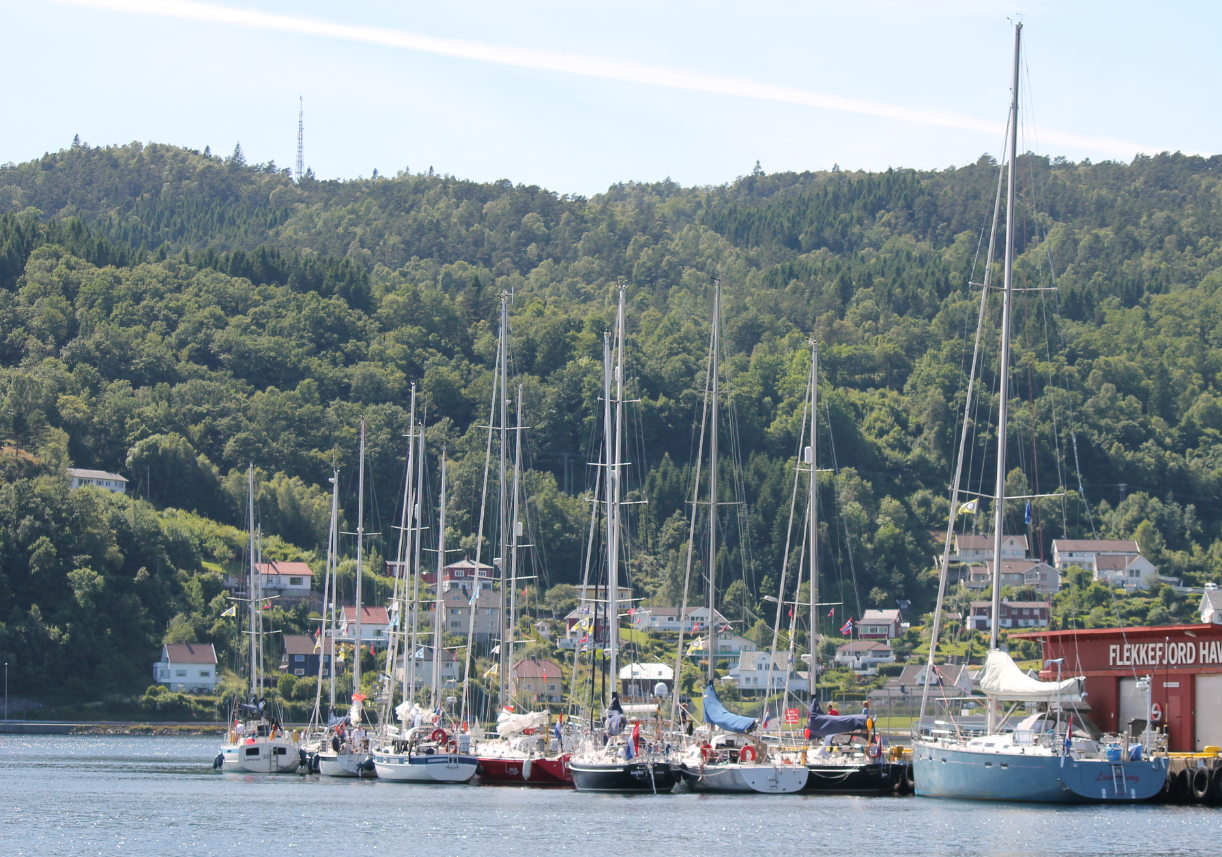 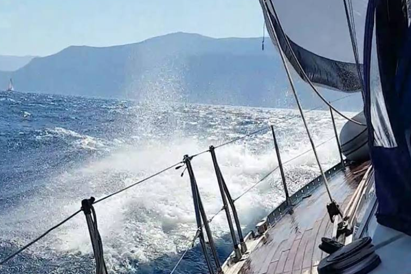 VRAGEN ?